Lezione 5Le misure di disuguaglianza
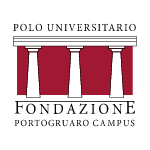 Prof. Roberto Costa
Scienze dell’educazione - Statistica sociale (305sf)
Dove eravamo rimasti
Nella scorsa lezione abbiamo finito la parte sulle misure centrali e abbiamo iniziato a parlare delle misure di disuguaglianza.
Abbiamo visto assieme come, da sole, le misure centrali ci aiutano a sintetizzare una distribuzione, ma da sole non ci consentono di spiegare tutte le caratteristiche di una distribuzione.
Omogeneità e eterogeneità
Parlando di una distribuzione possiamo valutare come i valori rilevati si distribuiscano tra le modalità.
Distinguiamo quindi tra:
Massima omogeneità: quando tutte le osservazioni confluiscono in un’unica modalità.
Massima eterogeneità: quando le osservazioni si distribuiscono equamente tra tutte le modalità.
Ad es. intervisto gli studenti di un corso di studio e chiedo il genere.
Massima omogeneità: 10 interviste, 10 di genere femminile e 0 di genere maschile.
Massima eterogeneità: 5 di genere femminile e 5 di genere maschile.
Omogeneità e eterogeneità
Omogeneità e eterogeneità
La rappresentazione grafica della variabilità
Utilizziamo il grafico a scatola (più comunemente chiamato box-plot) per rappresentare in un solo grafico diversi valori caratteristici di una variabile.
Proposto inizialmente da J. Tukey, viene utilizzato per farsi velocemente un’idea della distribuzione di una variabile.
Il box-plot
È composto dai seguenti elementi:
Una linea continua che rappresenta il valore della mediana.
Un box che congiunge i valori che occupano il 1° e il 3° quartile, dove si colloca il 50% dei dati.
Due whiskers (baffetti) che congiungono i valori che non superano 1,5 volte l’estensione del box.
Eventuali outliers (valori estremi) che sforano i whiskers.
Il box-plot
Il box-plot
La forma di una distribuzione
Due variabili possono avere la stessa variabilità e lo stesso centro, ma essere molto diverse per il comportamento della distribuzione.
Si fa riferimento a due misure che analizzano la forma di una distribuzione:
L’asimmetria, che si verifica quando  non è possibile individuare un asse verticale che divida la distribuzione in due parti specularmente uguali.
La curtosi, ovvero l’appiattimento di una distribuzione, che coincide con un peso più o meno accentuato delle sue code.
Asimmetria
La nozione di asimmetria ha senso se un carattere è almeno ordinabile.
Si misura confrontando  3 indici di posizione: media, moda e mediana.
Simmetria 		-> Moda = Mediana = Media
Asimmetria positiva 	-> Moda < Mediana < Media
Asimmetria negativa 	-> Media < Mediana < Moda
Asimmetria
Vediamo due distribuzioni asimmetriche:
Media		22,4				Media		25,6
Mediana		22				Mediana		26
Moda		21				Moda		27
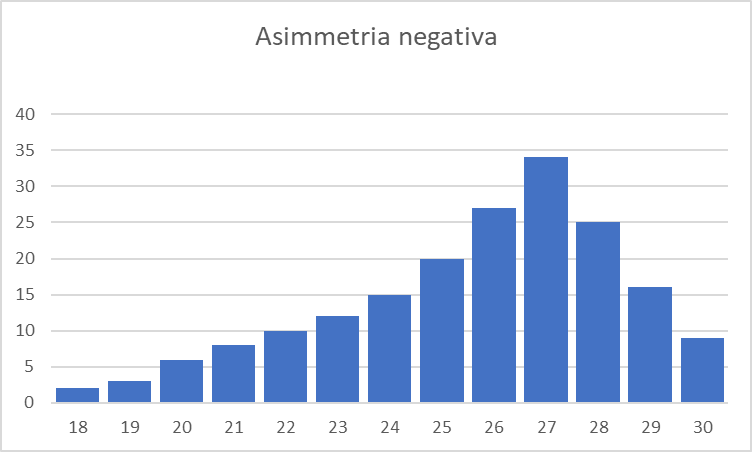 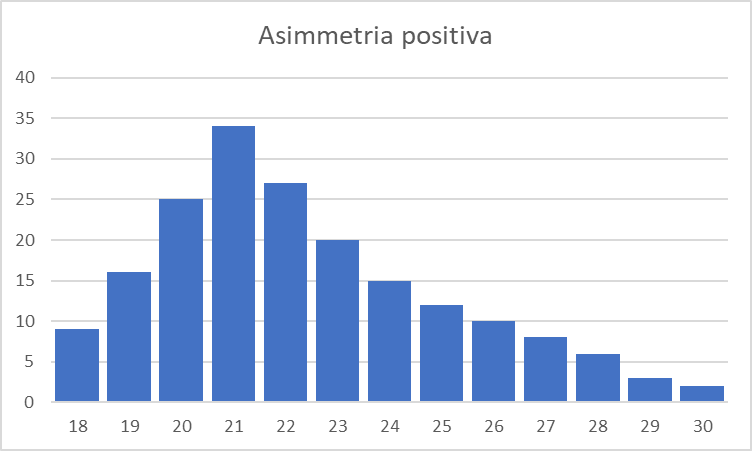 Indice di asimmetria
Appiattimento
Con il termine appiattimento si intende la forma più o meno appuntita di una distribuzione di dati, rispetto alla distribuzione normale. Di conseguenza esso indica il maggiore o minore peso dei valori posti agli estremi della distribuzione (code), rispetto a quelli della parte centrale.
Indice di curtosi di Pearson
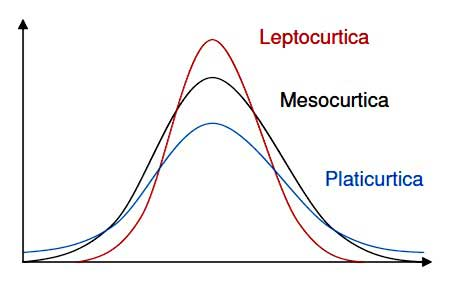 Concentrazione di una variabile trasferibile
Esiste una misura di disuguaglianza costruita per variabili quantitative con proprietà trasferibili.
Cosa significa proprietà trasferibili? Significa che sono cedibili ad altre unità.
Ad esempio sono proprietà trasferibili il reddito, i consumi, il numero di beni posseduti, il Pil, ecc. che possono essere trasferiti da una persona all’altra.
Non sono proprietà trasferibili, invece, l’età, l’altezza, ecc.
Poter valutare come queste proprietà siano concentrate  in poche unità dà una misura del livello di disuguaglianza.
Un caso classico riguarda la distribuzione del reddito.
Il rapporto di concentrazione di Gini
È il valore che misura tipicamente la disuguaglianza di proprietà trasferibili.
L’indice di concentrazione non valuta la ricchezza nel suo complesso, ma come questa si distribuisce all’interno di una popolazione, di un paese, ...
Il ragionamento che sta alla base di questo indice è molto semplice e parte dalla differenza tra come sarebbe distribuito il reddito in caso di equidistribuzione e la situazione concreta.
Ad esempio in caso di equidistribuzione il 5% di una popolazione dovrebbe detenere il 5% delle ricchezze, ma sappiamo bene che non è così.
Il rapporto di concentrazione di Gini
La curva di Lorenz
In caso di equidistribuzione le coppie di punti (pi, qi) si andrebbero ad allineare lungo la bisettrice OA (retta di equidistribuzione).
Se tutta la ricchezza fosse concentrata in una sola unità , la distribuzione sarebbe sempre pari a 0, ad eccezione dell’ultimo caso pari ad A (linea OBA).
Nei casi intermedi si darà luogo ad una spezzata sotto al segmento di equidistribuzione.
L’area compresa tra la spezzata di concentrazione e il segmento di equidistribuzione si chiama area di concentrazione.
A
B
O
Facciamo un esempio
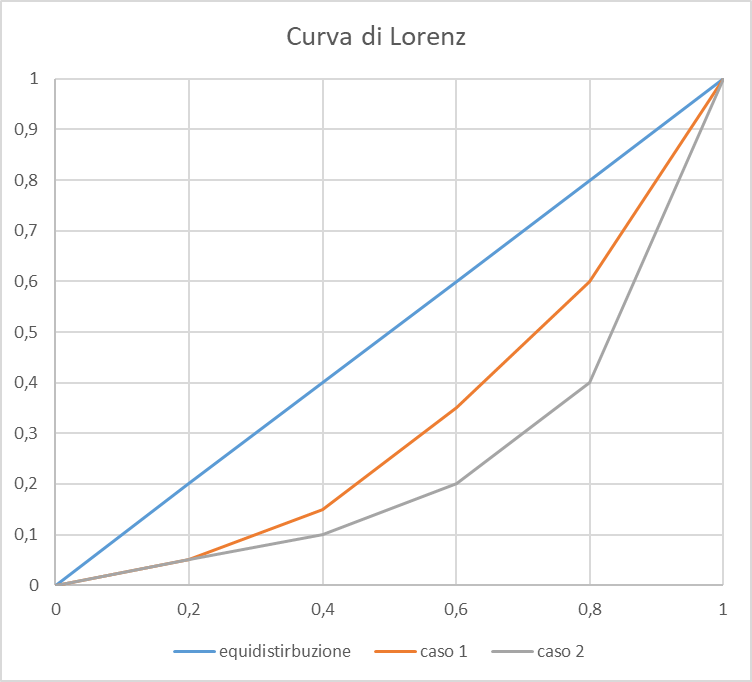 Facciamo un esempio
R1 = 1 - (0,05+0,15+0,35+0,60)/(0,2+0,4+0,6+0,8)
R1 = 1 – (1,15/2) = 1-0,575 = 0,425 (minore concentrazione)
R2 = 1 – (0,05+0,10+0,20+0,40)/(0,2+0,4+0,6+0,8)
R2 = 1 – (0,75/2) = 1-0,375 = 0,625 (maggiore concentrazione)
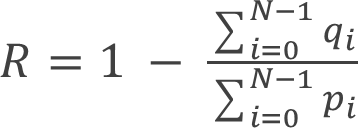 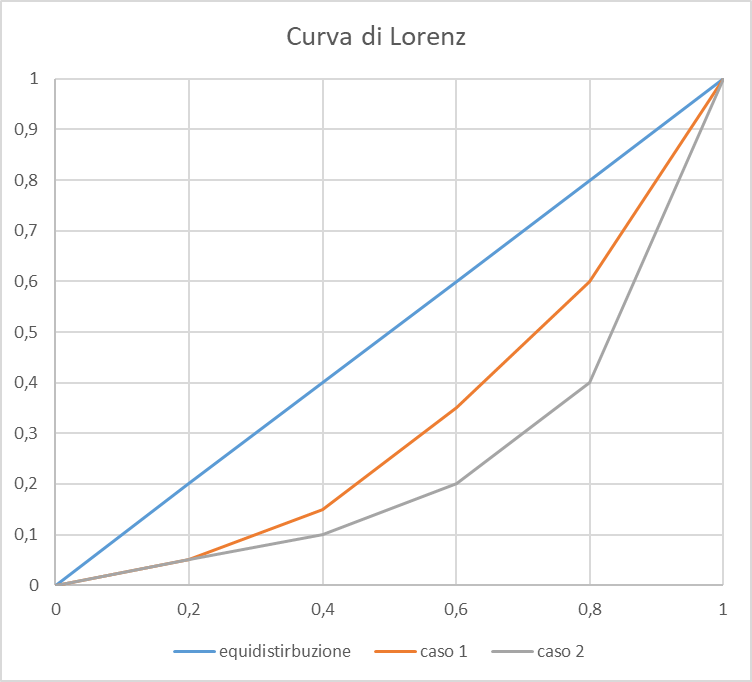 La standardizzazione
Confronti basati sui rapporti
Un modo semplice per confrontare i dati di una distribuzione consiste nei cosiddetti rapporti statistici.
Ad esempio per calcolare la frequenza relativa abbiamo messo a rapporto la frequenza di una modalità al totale della distribuzione.
Distinguiamo 4 tipologie di rapporti:
rapporto di composizione,
rapporto di coesistenza,
rapporto di derivazione,
rapporto di densità.
Rapporto di composizione
Si parla di rapporto di composizione o di  rapporto parte al tutto quando dividiamo il valore di una frequenza di una modalità con il totale.
Ad esempio l’indice di vecchiaia si calcola dividendo il numero delle persone con 65 anni e oltre per il totale della popolazione residente.
Rapporto di coesistenza
Si parla di rapporto di coesistenza quando dividiamo il valore di una frequenza (o di una quantità) di una modalità per quello di un’altra modalità.
Ad esempio l’indice di dipendenza si calcola dividendo il numero delle persone con 65 anni e oltre e di persone con meno di 15 anni per il totale della popolazione attiva (tra 15 e 64 anni).
Rapporto di derivazione
Si parla di rapporto di derivazione quando dividiamo il valore di una frequenza (o di una quantità) di un fenomeno e quella di un altro che può essere considerato il suo presupposto logico.
Ad esempio posso mettere a rapporto il numero dei laureati e il numero degli iscritti di una facoltà.
Un altro rapporto di derivazione è il tasso di fecondità di una data popolazione in un determinato periodo (di solito, un anno). È il valore relativo di nati in quel periodo rispetto al numero delle donne in età feconda (fra i 15 e i 49 anni, secondo il parere di alcuni demografi, 15-44 anni secondo quello di altri).
Rapporto di densità
Si parla di rapporto di densità quando rapportiamo la dimensione globale di un fenomeno alla dimensione spaziale, temporale o caratterizzante cui esso fa riferimento.
Ad esempio la densità abitativa, ovvero il numero di abitanti e l’estensione del territorio in kmq, l’indice di affollamento di un’abitazione, ovvero il rapporto tra il numero di abitanti e il numero di stanze.
Coefficienti basati sulle differenze
Nella ricerca sociale ci troviamo frequentemente a mettere a confronto dei fenomeni in spazi o tempi differenti.
Pensiamo ad esempio quando confrontiamo la percentuale di laureati all’interno di una popolazione in tempi differenti, o quando analizziamo lo stesso fenomeno nello stesso tempo, ma su territori differenti.
Si parla in questo caso di:
Serie temporali, la sequenza di valori che assume un determinato fenomeno nella stessa popolazione di riferimento in tempi diversi (ad es. % di disoccupati in Italia dal 2010 al 2021)
Serie territoriali, la sequenza dei valori assunti da un determinato fenomeno nello stesso tempo, ma in aggregati territoriali diversi (ad es. % di disoccupati in Italia nel 2021 per regione o provincia)
Coefficienti basati sulle differenze
Se vogliamo studiare le variazioni di un fenomeno rilevato in situazioni temporali e/o territoriali differenti possiamo utilizzare le variazioni assolute o le variazioni relative.
Variazione assoluta = b – a
Variazione relativa = (b – a)/a
Variazione relativa percentuale = (b – a)/a * 100
Coefficienti basati sulle differenze
Dipendenti a tempo determinato/indeterminato  (in migliaia)


Fonte: Istat, Rilevazione continua sulle forze di lavoro
Variazione assoluta = b – a
Tempo indeterminato = 637 – 535 = 102
Tempo determinato = 412 – 346 = 66
Coefficienti basati sulle differenze
Dipendenti a tempo determinato/indeterminato  (in migliaia)


Fonte: Istat, Rilevazione continua sulle forze di lavoro
Variazione relativa = (b – a)/a
Tempo indeterminato = 102/535 =0,19
Tempo determinato = 66/346 = 0,19
Coefficienti basati sulle differenze
Dipendenti a tempo determinato/indeterminato  (in migliaia)


Fonte: Istat, Rilevazione continua sulle forze di lavoro
Variazione relativa percentuale = (b – a)/a * 100
Tempo indeterminato = 102/535 * 100 = 19,1%
Tempo determinato = 66/346 * 100 = 19,1%
I numeri indice
Per mettere a confronto l’andamento complessivo di una serie territoriale o temporale si ricorre ai numeri indice.
I numeri indice permettono di studiare l’intensità di un cambiamento di un fenomeno, nel tempo o nello spazio, facendo riferimento a un contesto chiamato base del numero indice, che solitamente assume valore 100. 
In questo caso si parla di numero indice a base fissa.
I numeri indice
Guardiamo questa tabella, in particolare prendiamo i dati degli occupati dal 2° trim. 2019
I numeri indice
Costruiamo i nostri numeri indice a base fissa dividendo i valori per il dato di riferimento, ovvero il 2° trimestre 2019.
I numeri indice
Se invece rapportiamo ogni intensità alla precedente otteniamo un insieme di numeri indice a base mobile.
Il numero indice a base mobile informa sulle variazioni di un fenomeno da un periodo a quello successivo.
Per chi è curioso
https://www.istat.it/it/benessere-e-sostenibilità
Sia per il Benessere equo e sostenibile che per i Sustainable Development Goals, potete trovare diversi indicatori.
Riuscite a trovare un esempio per le 4 tipologie di rapporti di cui abbiamo parlato nel corso della lezione?
rapporto di composizione,
rapporto di coesistenza,
rapporto di derivazione,
rapporto di densità.